Vzdělávací program pro pracovníky přímé péče
v rámci projektu: 
Národní centrum podpory transformace sociálních služeb
(součást Individuálního projektu Podpora transformace sociálních služeb)

Modul 1: 
10 kroků transformace
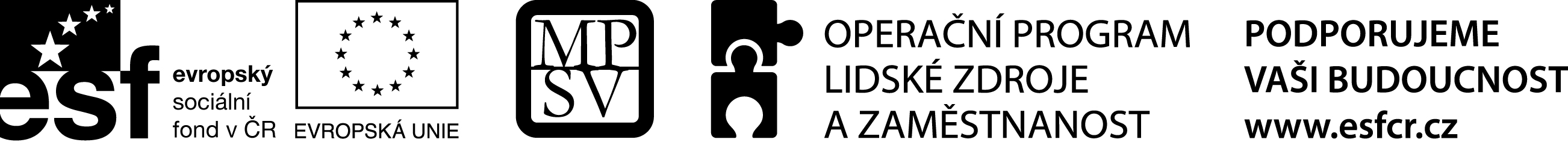 10 PRVKŮ PROCESU TRANSFORMACE
Know-how britské organizace Lumos
Lumos je mezinárodní nezisková organizace se sídlem v Londýně, založena v roce 2005
Posláním organizace je napomáhat procesu změny systému péče o ohrožené děti od institucionálního přístupu směrem ke komunitním službám – podpoře rodiny, náhradní rodinné péči a  malým pobytovým službám
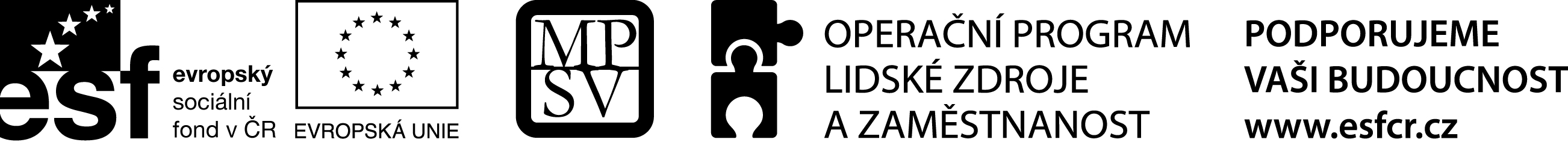 10 PRVKŮ PROCESU TRANSFORMACE
PRINCIPY MODELU: 
respektuje individuální potřeby klienta, i ty nejsložitější
dělí proces na prvky, aby se všechno dobře naplánovalo a mohlo běžet 
jednotlivé části se vzájemně prolínají a nastu-pují různě v průběhu procesu
CO JE TRANSFORMACE
Transformace sociálních služeb je souhrn procesů změny
řízení
financování
vzdělávání
místa a způsobu poskytování služeb tak, aby výsledným stavem byla péče v běžných životních podmínkách
Historie 1
Pobytové služby – tradiční model poskytované služby
1918 – postupné zapojení obcí, okresů, a státu
1948 – přebírá stát, kompetence samospráv vymizela
Obd. normalizace – ústavní péče dominuje, medicínský model péče
1956 – zákon o soc. zabezpečení – ústavy pro staré, ústavy pro os. s trv. těles. a smysl. vadami a pro os. nepotřebující léčebnou péči ve zdravot. zař., avšak potřebují ústavní zaopatření – zásadní vliv až do zák. o soc. sl. 2006
Postupné zestátnění celého segmentu sociální péče
Historie 2
Do 1989 – zajištění státem - OÚSS
1989 – 2002 – stát ze zákona služby garantuje, organizuje, poskytuje, pozvolná a nesystematická reflexe z praxe (rozvoj různých služeb bez legislativy)
Poskytoval: Hlavně stát, okresní úřady, postupně pak obce, nevládní sektor
2003 – 2006 – kompetence krajům
2007 – sjednocení, registrace, inspekce, financování, podnikatelské záměry
Zařízení ve špatném stavu, historické budovy. Nezbytnost transformace pobyt. soc. služeb – segregace, potlačení individuality člověka, moc ústavu nad uživatelem služby
Charakteristika zázemí v „původních“ ústavech
Velké pokoje (25 lůžek)
Nedostatek sociálních zařízení
Oddělené světy mužů a žen
Objekty mimo běžný způsob společnosti a soustředění velkého množství osob se stejným druhem postižení na jednom místě
Uzavřené  objekty a komunity
Poskytování služeb ve výchovných skupinách
Komplex služeb na jednom místě
Míru péče a v zásadě kvalitu života určuje diagnóza
O potřebách jednotlivce rozhoduje instituce
Změna je život 1
Měnit je možné jen tam, kde je vědomí potřeby změny
Změn se lidé bojí
Reforma veřejné zprávy jako příležitost ke změně
Pilotní projekt, analýza, popis reality
Potřeba stanovení cílů a vizí, prosazení do veřejných politik
Dlouhodobé změny je možné dosáhnout jen cílenými, transparentními, projednanými a přijatými opatřeními (rozhodnutí o opuštění stávajících objektů, dále tam neinvestovat, tvorba sítě moderních pobytových služeb komunitního charakteru)
Vize a cíle je potřeba zakotvit do veřejných strategií
Střednědobý plán, realizace, zapojení všech příspěvkových organizací
Změna je život 2
Cíle změny:
Zvýšení kvality sociálních služeb
Transformovat pobyt. sl. pro lidi se zdr. postižením do moderních forem
Vytváření podmínek pro zlepšení kvality života obyvatel se zdravotním postižením
Trvale udržitelný rozvoj sociálních služeb
Cílem je transformace, nikoliv pouze humanizace!
PROJEKT BY MĚL NASTARTOVAT PROCES ZMĚN
TECHNICKÁ STRÁNKA
přechod na menší bytové jednotky                  (malé domácnosti – maximálně rodinná velikost)

ETICKÁ STRÁNKA
čím menší zařízení, tím méně se porušují práva a tím více se naplňují potřeby klientů (dodržování lidských práv, individuální podpora a partnerský přístup)
1. OSVĚTA (KOMUNIKAČNÍ STRATEGIE)
Komunikační strategie – 3 úrovně:
národní 
krajská
místní 
Pracovníků v přímé péči se týká především komunikace na místní úrovni
Důležité je:
KOMU (cílová skupina), CO, JAK, KDY, KDO sdělí
CÍLOVÉ SKUPINY KOMUNIKACE PRO PRACOVNÍKY V PŘÍMÉ PÉČI
uživatelé
opatrovníci, zákonní zástupci, rodiče, rodinní příslušníci
vedení organizace, přímí nadřízení
místní komunita
2. ŘÍZENÍ PROCESU – NA NÁRODNÍ, KRAJSKÉ, MÍSTNÍ ÚROVNI
Národní úroveň – řídící orgán (MMR, MPSV, Národní centrum)
Krajská  úroveň – RTT (regionální transformační tým) – sleduje principy a základní hodnoty
Místní úroveň – MTT (multidisciplinární transformační tým) (ředitel, ekonom, personalista, účetní, sociální pracovník, odborník  pro práci s klienty, ….)

     Je nutné nastavit jasné schéma řízení procesu s vymezením kompetencí a odpovědností jednotlivých subjektů na všech úrovních procesu.
3. NÁRODNÍ ANALÝZA
analýza stávajícího systému 

označení rizikových skupin (např. dítě s poruchou autistického spektra)
způsob práce existujících služeb, jejich limity a rozvojové plány
co se děje s klienty v a po opuštění instituce
důvod, proč se klienti do instituce dostávají
finanční toky
legislativa – co je možné a nemožné ve stávající legislativě 
jaké je vzdělávání a kvalifikace pracovníků
jaký je přístup / postoj veřejnosti
analýza zdrojů 
identifikovat oblasti rezistence
analýza systému řízení – efektivita systému, kontrola kvality
4. MÍSTNÍ ANALÝZA A ANALÝZA INSTITUCE
ANALÝZA INSTITUCE (analýza „toku“ klientů institucí) – průměrná délka pobytu, proč byli přijati a odkud, proč byli propuštěni a kam, kontakt s  rodinou ano/ne, míra potřeby podpory aj.
- postoj veřejnosti
- vzdělání a kvalifikace pracovníků
- analýza systému řízení, efektivita, kontrola
4.MÍSTNÍ ANALÝZA A ANALÝZA INSTITUCE
MÍSTNÍ ANALÝZA – analýza zdrojů v dosahu instituce, které by bylo možné využít - např. analýza služeb, které v okolí  existují a s kterými by bylo možné navázat spolupráci, využívat jejich služby
5. PLÁNOVÁNÍ SLUŽEB
Předem musíme mít zmapované zdroje (zaměstnance, vybavení, finance)
Vycházíme z analýzy organizace a místní analýzy (míra podpory klientů, kontakty s rodinou, doba pobytu, věková struktura, partnerské vztahy, nabídka sociálních služeb v regionu,….)
nutno zohlednit dlouhodobou perspektivu – např. plánujeme služby pro postižené děti, co potom až vyrostou? Plánujeme služby pro klienty ve středním věku, co potom, až zestárnou?
5. PLÁNOVÁNÍ SLUŽEB
Plánovat takové služby, které zajistí rodinné, běžné prostředí a pocit bezpečí
Na začátku bude třeba vynaložit více úsilí v období adaptace klientů na nové podmínky a pracovníků na nové náplně práce
V určitém časovém úseku bude současně dobíhat služba ve stávajícím zařízení a rozjíždět se služba nová – zvýšené náklady
6. PLÁNOVÁNÍ PŘESUNU ZDROJŮ
Zdroje- finanční, materiální, lidské

Zdroje finanční - provozní náklady – je důležité ochránit stávající rozpočet, abychom s ním mohli počítat v nových službách – budou nutné další přechodné náklady, ty lze odhadnout na základě dobrého plánu

Zdroje materiální - postele, sprchová lůžka, zvedáky, počítače, některý nábytek, služební automobily, …
6. PLÁNOVÁNÍ PŘESUNU ZDROJŮ
Zdroje lidské - kvalitní personál je největším bohatstvím každé organizace. Pracovníci v přímé péči nejlépe klienty znají a jejich úkolem je zajistit, aby klient prošel procesem transformace s pocitem jistoty a bezpečí a byl co nejvíce na změnu připraven. Proto je zájmem organizace co nejvíce pracovníků převést do nových služeb. 
Budeme samozřejmě potřebovat i jednorázové Investiční zdroje – na pořízení pozemků, výstavbu budov, vybavení domácností, nákup praček, sušiček prádla, myček nádobí, nábytku
7. PŘÍPRAVA A PŘEMÍSTĚNÍ KLIENTŮ
Potřeby klientů (základní) - bezpečí fyzické i psychické
Sdělit jim informaci vhodným, pro ně srozumitelným způsobem, aby pochopili, co se bude dít
Nepodcenit komunikaci s klienty s nejtěžšími formami postižení
Program přípravy – vycházet z potřeb klientů, pracovat s jejich individuálním plánem
	- zaměřit se na přípravu klienta v získávání nových dovedností, které předtím nepotřeboval (samostatné cestování, manipulace s penězi, nakupování, pohyb v okolí, příprava pokrmů, ovládání elektrospotřebičů, …..)
7.PŘÍPRAVA A PŘEMÍSTĚNÍ KLIENTŮ
Osvědčily se cvičné domácnosti (tam, kde je to z provozního hlediska možné)

Motivovat klienta:
	- ukázat / popsat, jak bude nová služba vypadat (možná návštěva i jiných zařízení)
	- ukázat jim jejich pokoj, prostor (zapojit klienta do přípravy – barvy stěn pokojů, bytového textilu, …)
	- spolupráce s rodinou, pokud je to možné

Rizika: strach klientů,rodiny, pracovníků, komunity, veřejnosti
8. PŘÍPRAVA A PŘEMÍSTĚNÍ ZAMĚSTNANCŮ
Co nastává při oznámení plánovaných změn:
Strach - obava ze změny - nepřijdu o pracovní místo? nesníží se mi výplata? budu muset dělat něco, co nechci?
Mít obavy je naprosto přirozené, vyžadujte odpovědi od vedení, získejte sebevědomí.
Management musí podporovat proces přípravy personálu, struktura předávání informací od shora dolů – management informuje střední personál, ten informuje nižší personál (pozor na zkreslování informací)
Uvědomit si , že se nejedná pouze o změnu místa, ale o změnu myšlení – přechod od pečovatelského přístupu k přístupu partnerskému
8. PŘÍPRAVA A PŘEMÍSTĚNÍ ZAMĚSTNANCŮ
Je třeba se připravit na změny, na novou náplň práce, získat nové kompetence potřebné pro práci v nových podmínkách (řízení služebních vozidel, základy práce na PC,…)
Formy podpory pracovníků v přímé péči:
Supervize , intervize
Vzdělávání (modul pro pracovníky v přímé péči)
Stáže v jiných zařízeních
Další vzdělávání (zážitková školení, práce se specifickými skupinami klientů, alternativní a augmentativní komunikace, standardy…)
9. LOGISTICKÉ PLÁNOVÁNÍ CELÉHO PROCESU
Pokud máte plán (víte, co chcete dělat, jaké služby, který personál, které klienty budete přesouvat) - je nutné udělat harmonogram, kde budou všechny aspekty, jako např.:
Příprava místa / objektu - kdy se vymaluje, kdy se přiveze nábytek…
Příprava a přesun klientů - kdy se půjdou podívat do nového objektu, kdy půjdou vybrat  nábytek, kdy začne kontakt s náhradní rodinou (v případě dětí), zajistit  včas souhlas opatrovníků / zákonných zástupců
9. LOGISTICKÉ PLÁNOVÁNÍ CELÉHO PROCESU
Trénink a přesun personálu – kdy se začne tak, aby byl připraven před spuštěním služby
Zajištění provozu (praní, vaření, úklid) - jak se bude zajišťovat strava, úklid
10. SLEDOVÁNÍ A HODNOCENÍ
Důležitá součást procesu
Je třeba stanovit časové intervaly, v kterých se bude proces hodnotit a revidovat 
Nutno nastavit takové nástroje sledování, aby byly srovnatelné (NC připravuje jednotný    materiál pro hodnocení nového stavu uživatelů ve všech zařízeních – jak uživatelé v novém prostředí prospívají)